CODE: GREEN
Bell ringer
What does inverse mean?
ie. To solve an equation, we must use the inverse operation.
FUNCTIONS
INVERSE FUNCTIONS
INVERSE FUNCTIONS
CODE: BLUE
An inverse function reverses the domain and range of a function.
f(x) = {(0,2), (-2,-3), (6,4), (5,-3)}
INVERSE FUNCTIONS
CODE: YELLOW
An inverse function reverses the domain and range of a function.
f(x) = {(3,7), (-12,2), (15,-1), (0,2)}
INVERSE FUNCTIONS
CODE: BLUE
An inverse function reverses the domain and range of a function.
f(x) = 3x + 4
INVERSE FUNCTIONS
CODE: YELLOW
An inverse function reverses the domain and range of a function.
f(x) = 2x – 2
INVERSE FUNCTIONS
CODE: BLUE
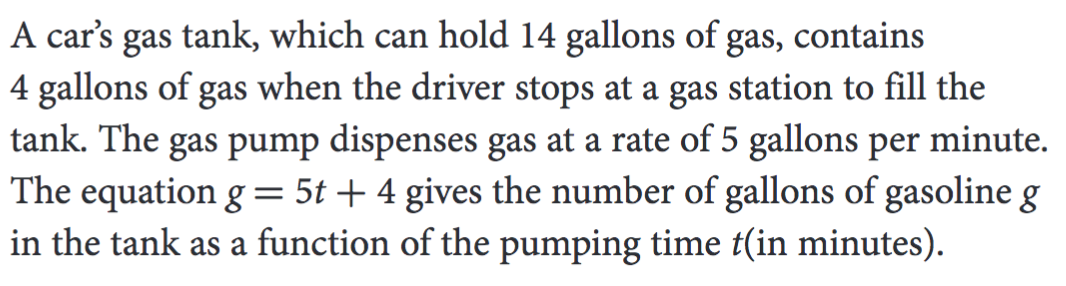 An inverse function reverses the domain and range of a function.
f(x) = 3x + 4
INVERSE FUNCTIONS
CODE: YELLOW
Find the inverse function and state what that function represents in this context and its domain.
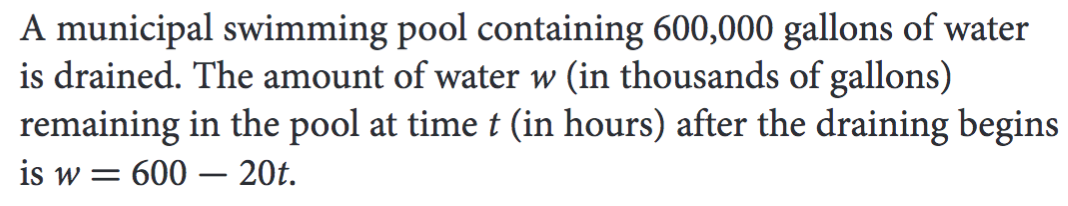 EXIT TICKET
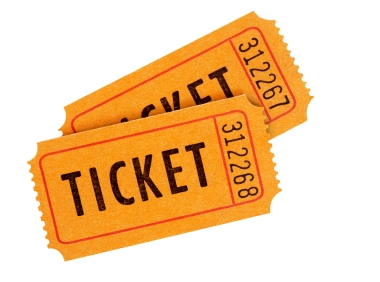 CODE: RED
For each function below, find the inverse.
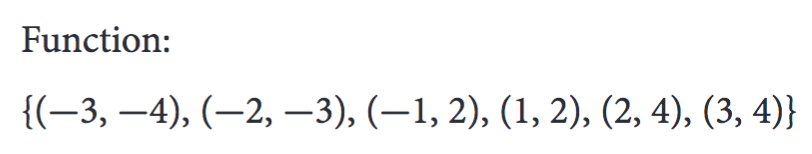 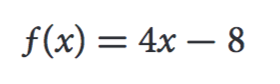 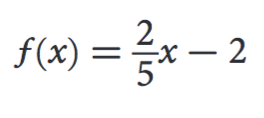